ANNA TATANGELO
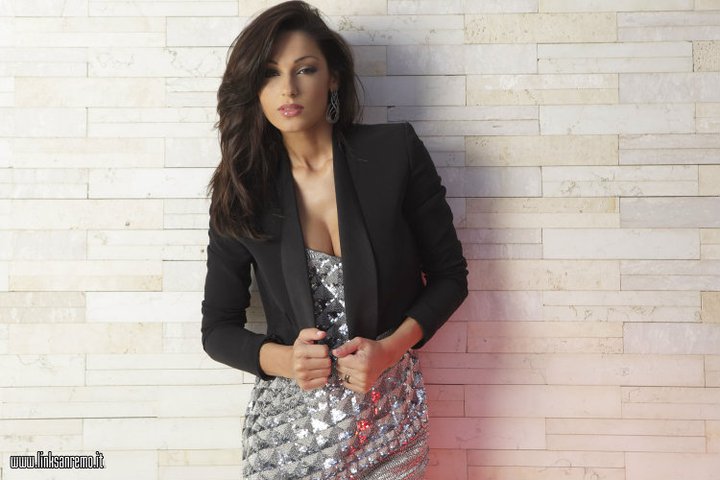 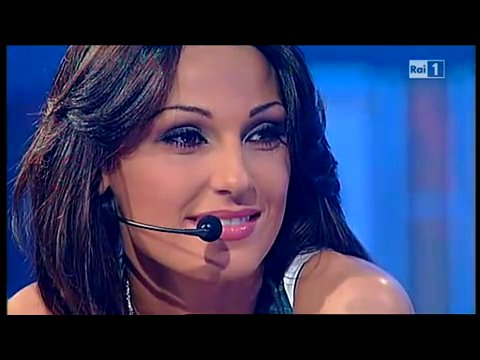 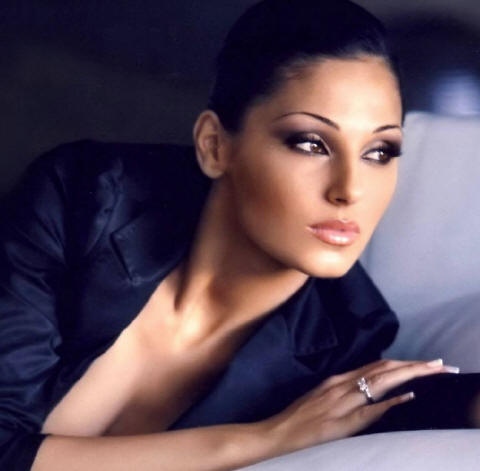 BIOGRAFIA
Cantautrice pop Italiana nata a Sora 9 gennaio 1987

Ha due fratelli Maurizio e Giuseppe e una sorella maggiore Silvia

Nei suoi brani affronta diversi temi come: emancipazione femminile, omosessualità, anoressia e violenza sulle donne
All’ eta di 7 anni comincia a partecipare a diversi festival musicali colezzionando numerosi premi 

A quindici  anni, diventa la piu giovane vincitrice del Festival di Sanremo 

Nell ‘ 2006 per la quarta volta in cinque anni partecipa al Festival di Sanremo, con Essere una donna e vince di nuovo

Lavorava come giudice di X Factor e condutrice di Playlist  Italia
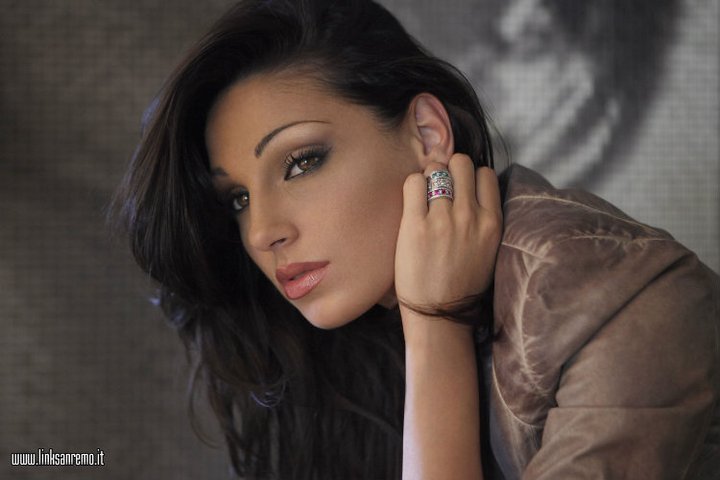 Dall 2010 vive a Roma con Gigi D’ Alessio e loro figlio Andrea
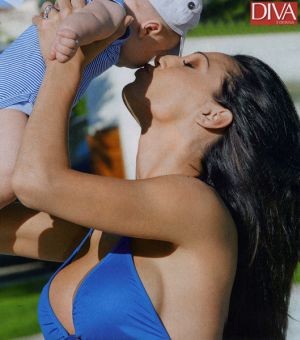 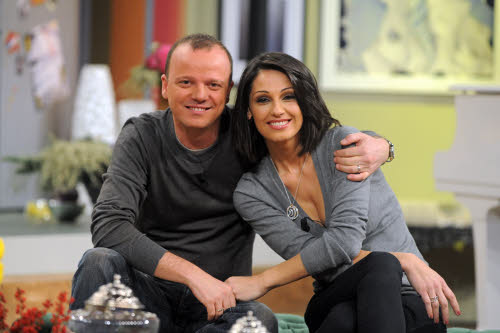 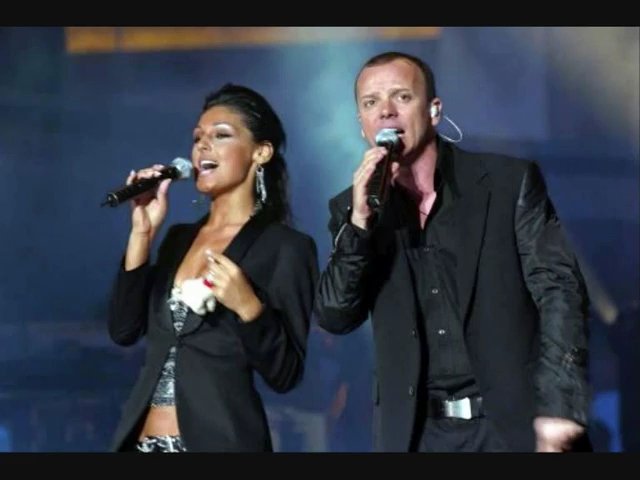 DISCOGRAFIA
Ha rilasciato 5  album e venduto oltre 500.000 copie.

2003 - Attimo x attimo
2005 - Ragazza di periferia
2007 - Mai dire mai
2008 - Nel mondo delle donne
2011 - Progetto B
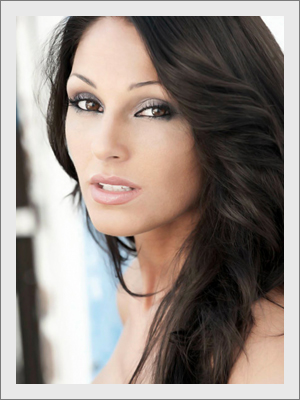 PROFUMO DI MAMMA
Singolo estratto dall’ album Essere una dona (2006)
Composto da  Gigi D’ Alessio e Adriano Pennino


http://www.youtube.com/watch?v=iOPD6MvnLjg
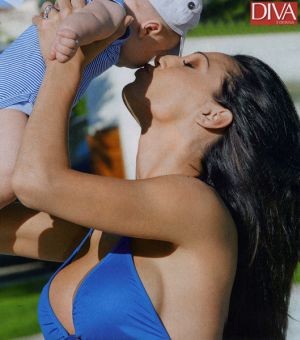